Sudurtiniai žodžiai
Parengė Panevėžio r. Naujamiesčio vid. m-klos 
vyr. logopedė, specialioji pedagogė Ingrida Švanė
Voratinklis
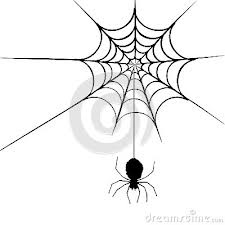 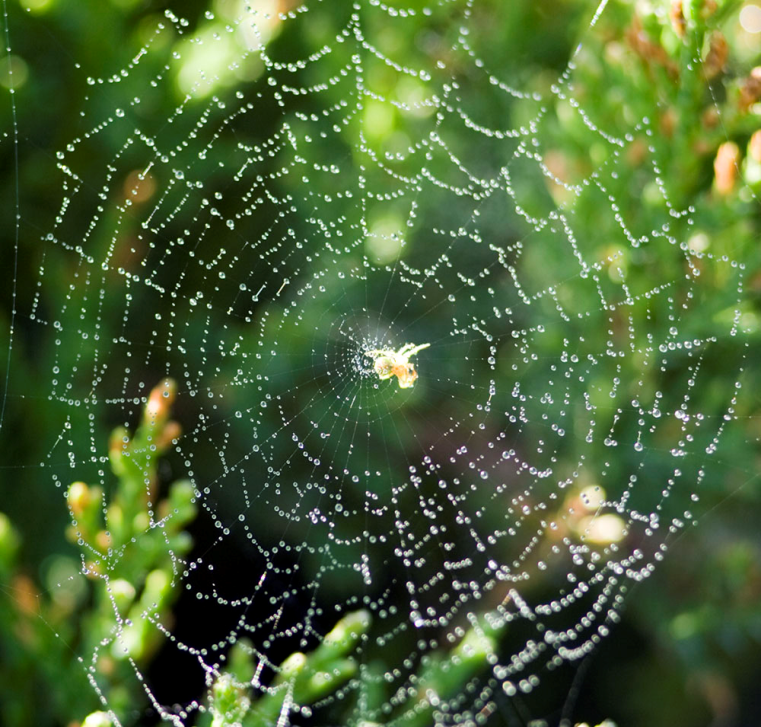 Kiek yra sudurtinių žodžių?
Darbymetis
Sodas
Kupranugaris
Žemėlapis
Juodžemis
Dalgis
Eglišakė
Laikraštis
Gudragalvis
Bulvės
Piliakalnis
Pikta
Piktžolė
Valgiaraštis
Vaistažolė
Brolis
Rugiagėlė
Uoga
Žemuogė
Aviganis
Piemuo
Kiemsargis
Laukas
Dailyraštis
Bulviakasis
Devyniabrolė
Žemė
Sudaryk ir perkaityk sudurtinius žodžius
+ šaka = ________


                   + raštas= ________


Žema +                   = ________




                    + kasa = ________


                      + vaisius= ______


                      + vieta = ______



   pikta +                    = ______


                 + kotas = ________
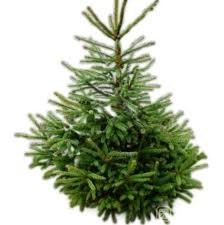 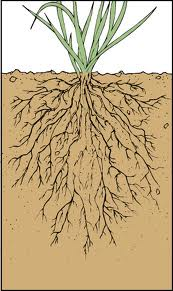 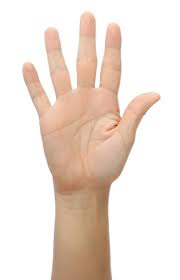 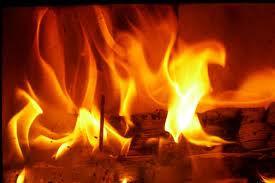 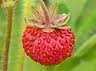 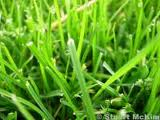 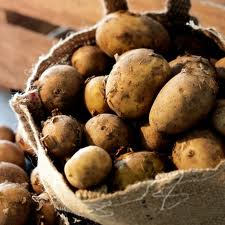 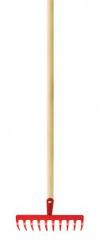 Perskaityk sudurtinius žodžius. Prašyk, iš kokių žodžių jie sudaryti.
Švarraštis –                  švarus          +             raštas_________
Juodžemis - ____________________+_____________________
Gudragalvis - ___________________+_____________________
Žemėlapis - ____________________+_____________________
Dailyraštis - ____________________+_____________________
Valgiaraštis - ___________________+_____________________
Tarpuvartė -  ___________________+_____________________
Kulkosvaidis - __________________+_____________________
Piliakalnis - ____________________+_____________________
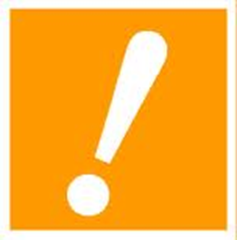 Ištaisyk klaidas
Devynebrolė  
Darbimetis
Rugegėlė
Bulvekasis

 Valgeraštis
 Dailiraštis
 Ugnevietė
 Galvugalis